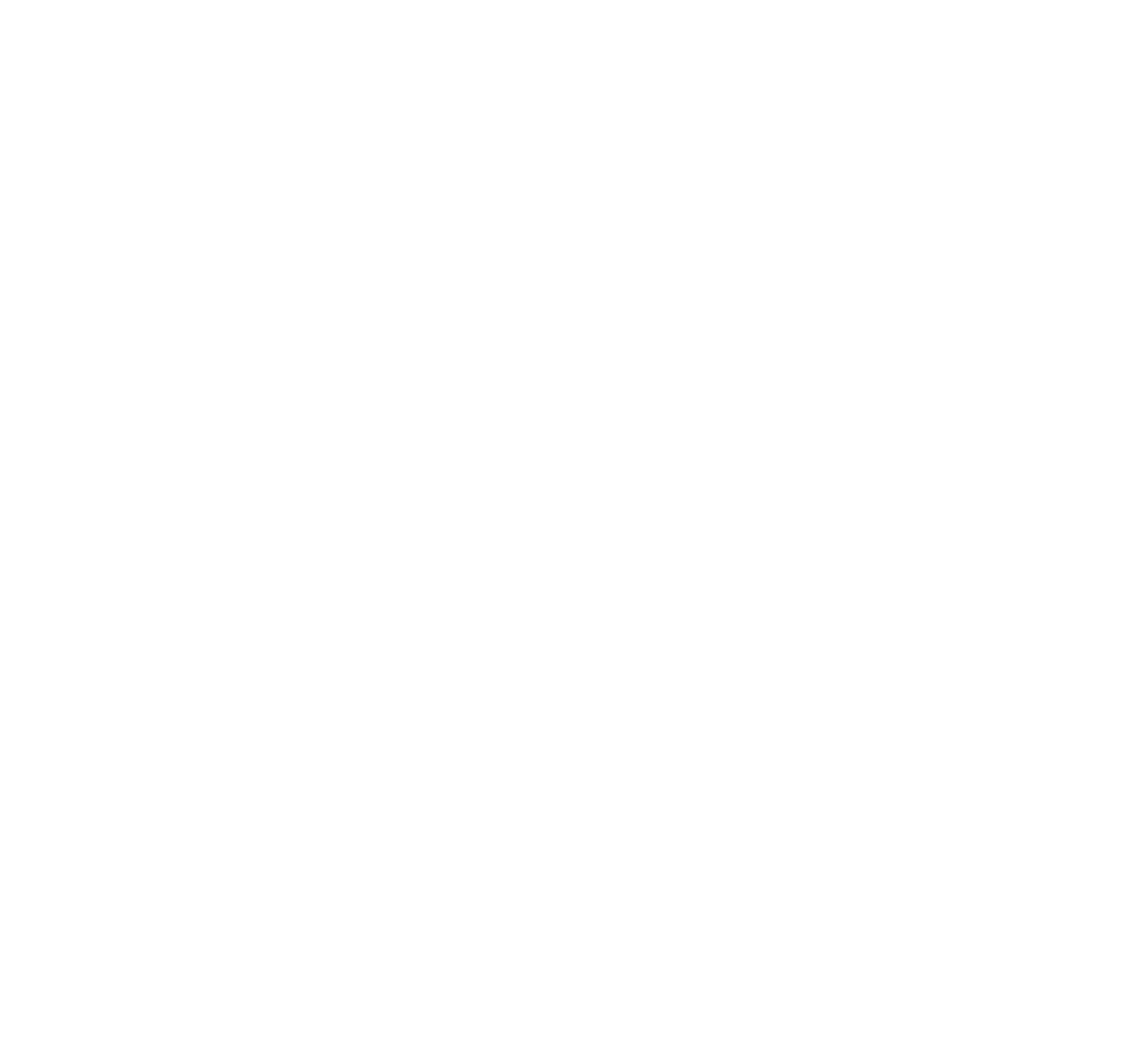 Proveeduría Institucional.
Cápsula Informativa Marzo.
 Nueva “Ley General de Contratación Pública” N°  9986 
del 27 de mayo 2021
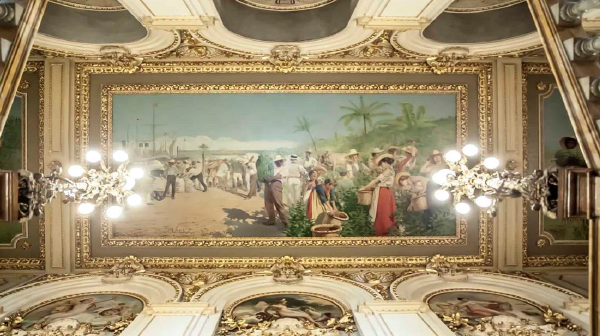 Art. 4 Requisitos para uso de Excepciones:
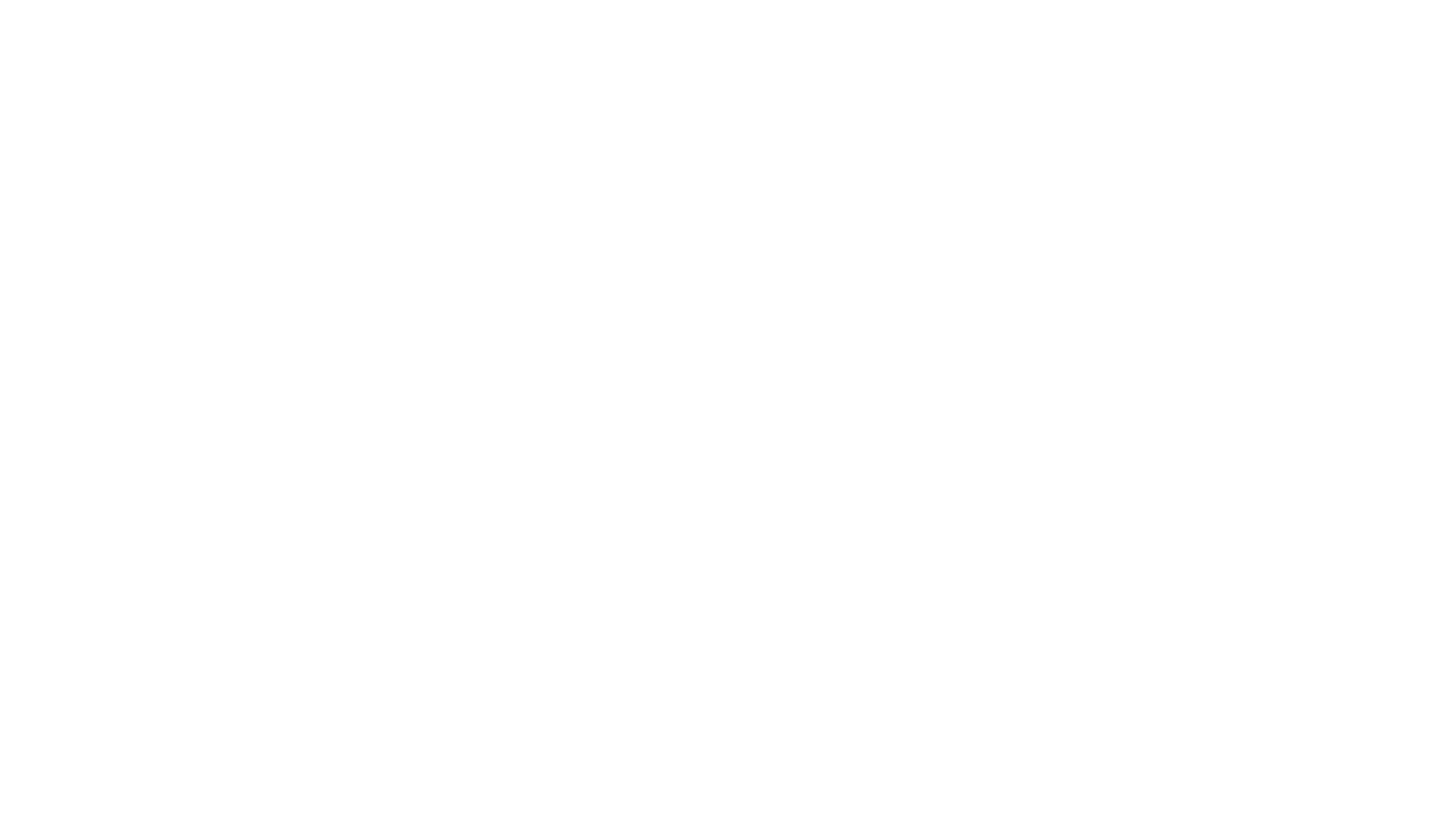 a) Contar con la decisión inicial dictada por el jerarca de la institución o quien él delegue.
b) Acreditar la procedencia de utilizar la excepción respectiva, dejando constancia de los motivos legales, técnicos y financieros que hacen de esta vía la mejor para la satisfacción del interés público.
.
Art. 4 Requisitos para uso de Excepciones:
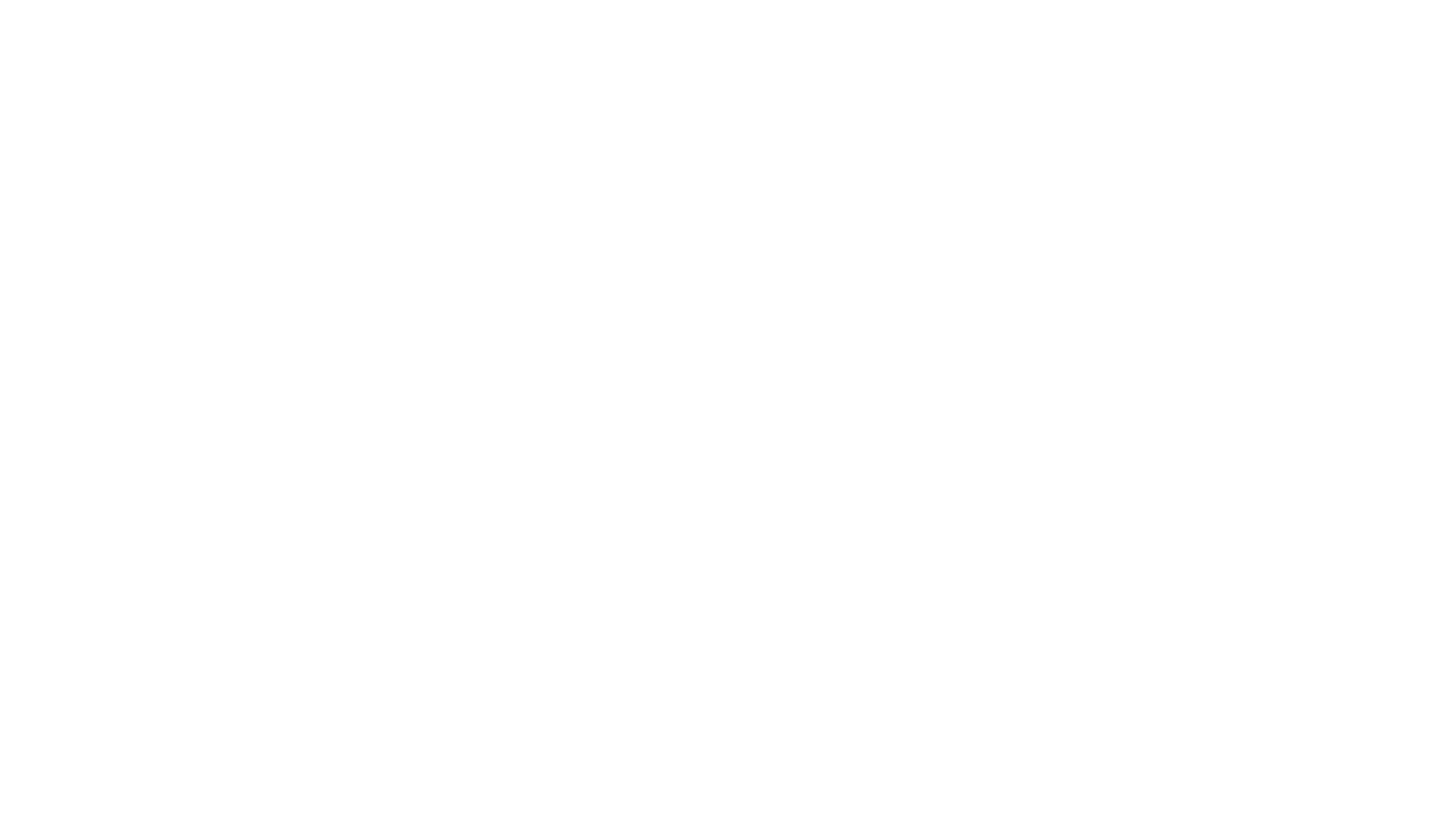 c) Realizar, cuando corresponda, un sondeo o un estudio de mercado que considere los potenciales oferentes idóneos del objeto que se pretende contratar